Designated Start
An alternative start-time procedure for
cross-country gliding competitions

Slides by Richard Hood
January 2017
Photo credit: Sebastian Kawa
Designated Start – Why do we need this?
Currently, your start time is the last time you cross the start-line after the opening of the start.
Tactically, pilots will wait for gliders to start, then leave a few minutes later – with the aim to catch up to the earlier starters and potentially just follow them around, having got 2-3 minutes in-hand on them.
The waiting before the start often results in large gaggles forming. The gliders at the top of the climb do not want to start to avoid the situation above, so wait and the whole gaggle concertinas up at cloudbase – or top of convection
Once on task, if you know you have 2-3 minutes in hand over others, it makes sense to stay in a gaggle with them.
Designated Start – History and Status
Initially trialled at the Masters Soaring events in St Auban and Germany in 1990s
Well received at the time, but no push to implement at IGC level then
IGC have voted to include as a start procedure
Is now an IGC approved start procedure and in latest Sporting Code Annex A – October 2016 (paragraph 7.4.1)
Will be used at the European Gliding Championships in 2017 at Lasham and in Czech Republic
Planned to implement at WGC from 2018
SeeYou scoring script to support this will be available April 2017
Designated Start – How does it work?
Once the start-line is open there are time-blocks in which to start in
The length of these blocks are set prior to the competition and is fixed
The optimal time interval has been found to be 10 minutes 
If you start within a time block, your start time is the time at which that time block began
For example:
Start line opens at 13:10
Designated start times are: 13:10, 13:20, 13:30….etc
If you cross the line at 13:19, your scoring start time is 13:10
If you cross at 13:21 your scoring start time is 13:20
Designated Start – How does it work?
13:10
13:30
13:40
13:50
14:00
13:20
Crosses line - 13:51
Start Time – 13:50
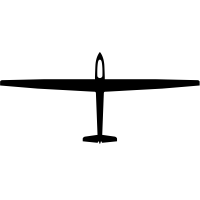 Crosses line - 13:22
Start Time – 13:20
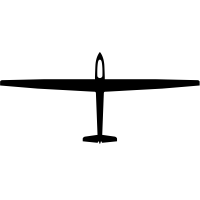 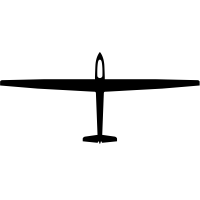 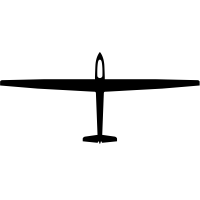 Crosses line - 13:33
Start Time – 13:30
Crosses line - 13:16
Start Time – 13:10
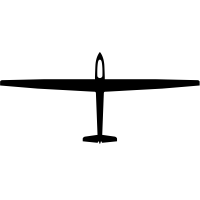 Crosses line - 13:52
Start Time – 13:50
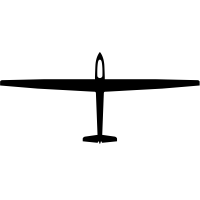 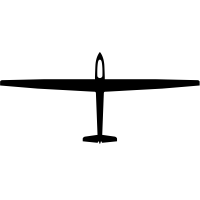 Crosses line - 13:41
Start Time – 13:40
Crosses line - 13:24
Start Time – 13:20
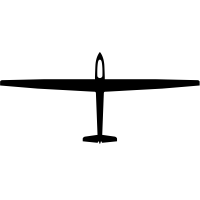 Crosses line - 13:53
Start Time – 13:50
Start Line Open
Designated Start – Pros and Cons
Pros:
Minimises leeching and delayed-following at the start
Prevents gaggles holding at cloudbase as no-one wants to start
Encourages pilots to start without fear of losing out to those who wait a few minutes

Cons:
Not yet trialled in a major competition
May still be some waiting for the next block start time
Designated Start – Way of using it
Should be standard start procedure for whole competition
Block time should be fixed for entire competition
Start line open time should be to nearest 10 mins on clock to aid mental calculations when starting
Rich Hood Says:-
“Pilots waiting a few minutes then starting after you is the number one thing that annoys me about comps” 

“I've sat in many pre-start gaggles with no one willing to go because of point 1. I'd guess nearly 75% of comps days at the worlds. You end up with people diving in and out of the wispys up at cloudbase and it's bloody scary and the risk of a pre-start mid-air is significant” 

“This is coming - it's not a proposal, but a real thing” 

“This for me is the best improvement in comp procedures in the last 20 years.”
Designated Start – Next Steps
IGC to ratify use at EGC at spring meeting
SeeYou to produce scoring script and competition scoring software update in April
EGC will use designated starts at Moravska Trebova (Cz) from 20th July and at Lasham from 10th August
Use at a UK competition in 2017?